Исследовательская работа
Тема: Закон чисел Фибоначчи
                              

МАОУ СОШ № 8 им. генерал-лейтенанта  В. Г. Асапова
                                                                    Автор: Акиншина Е. К.  				          ученица 1 класса «Б»
           Научный руководитель: 
Ким Н.Н.
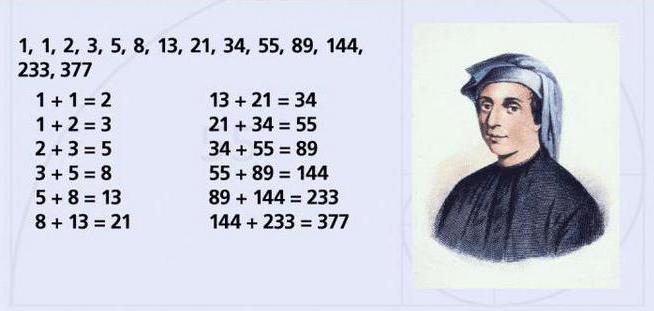 Тема: Закон чисел Фибоначчи
Цель исследования – знакомство с числами Фибоначчи и историей их открытия; 
Задачи:
1.Изучить свойства чисел Фибоначчи; 
2.Изучить области  их применения.  
3.Сделать краткие выводы о значении чисел Фибоначчи в системе       мироздания. 
Объект исследования: последовательность чисел Фибоначчи.
 Предмет исследования: числа
Методы исследования:
-изучение и обобщение теоретического материала
-наблюдение
-логические выводы
Гипотеза: предположим, что числа Фибоначчи имеют различные проявления в устройстве мира.
Закон чисел Фибоначчи
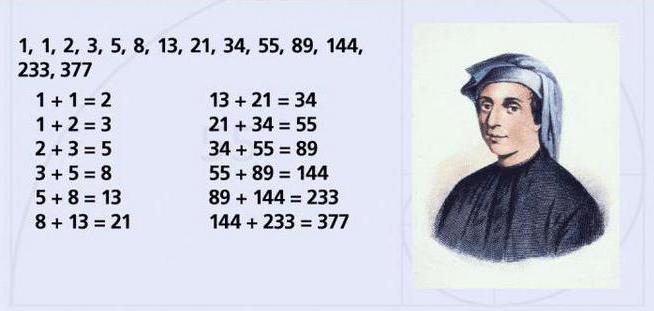 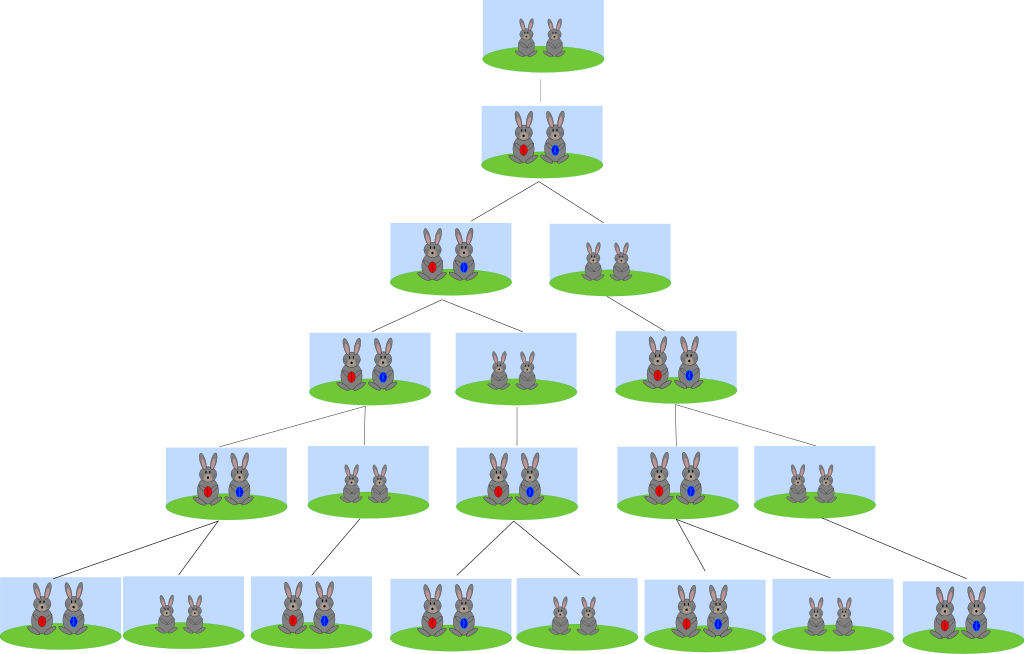 Эксперимент
Книга об абаке
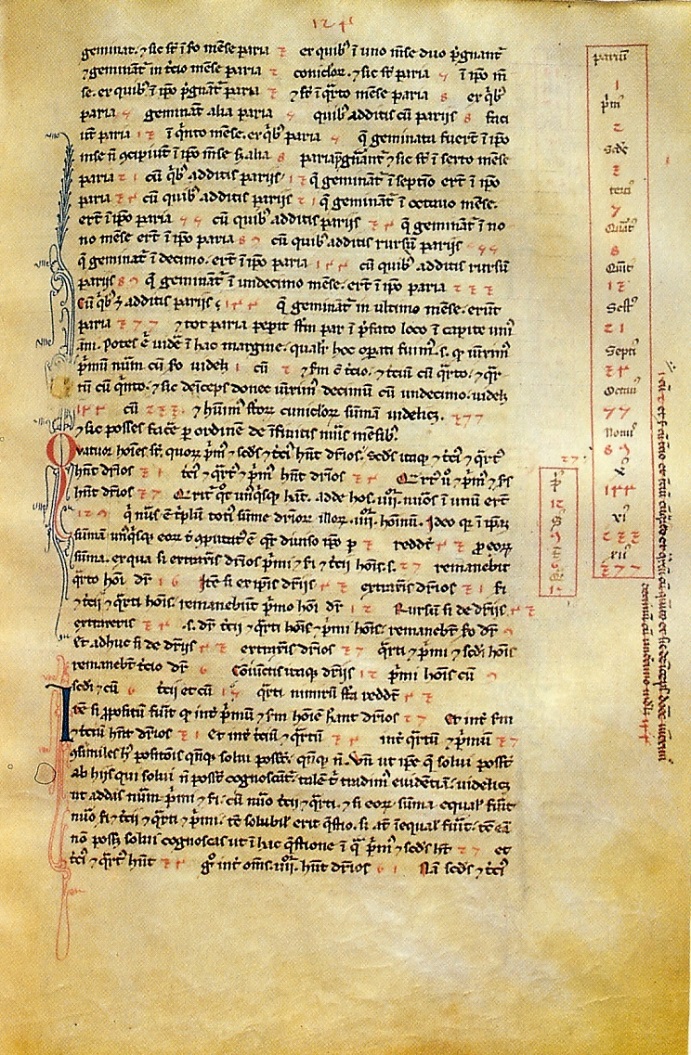 Спираль
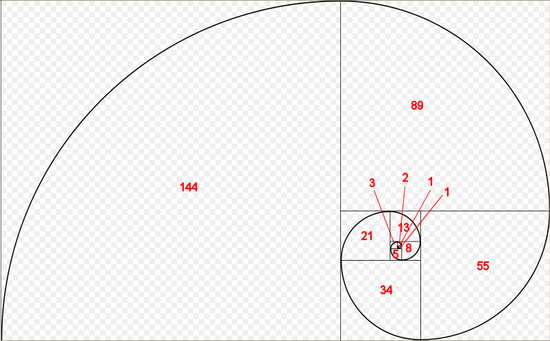 Спираль
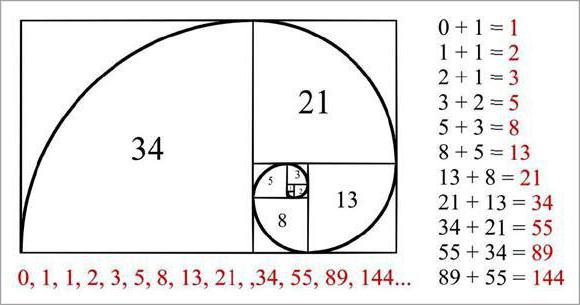 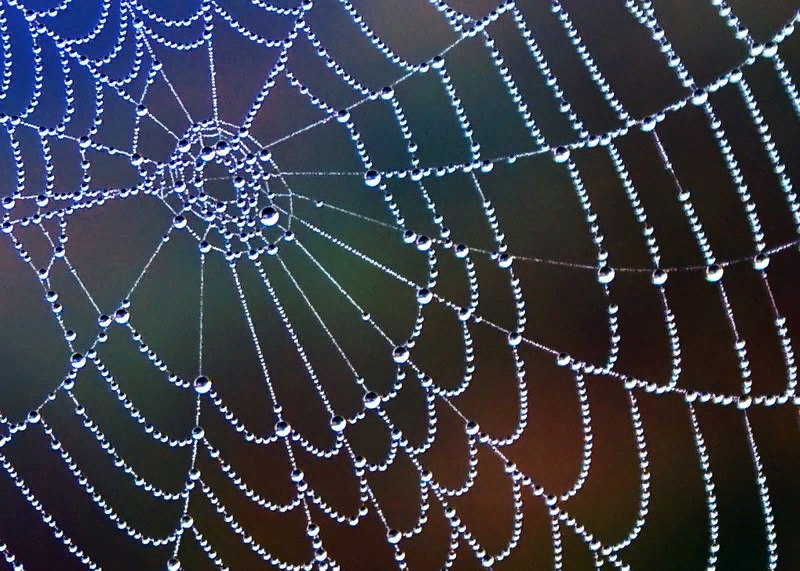 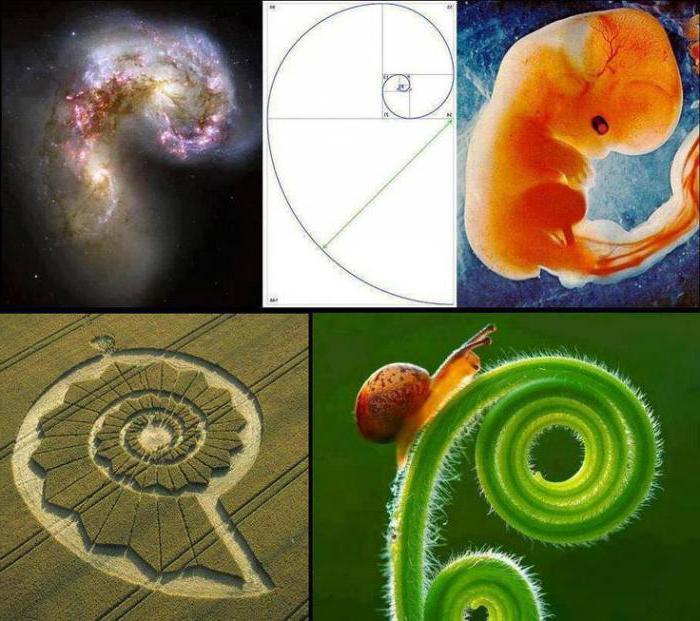 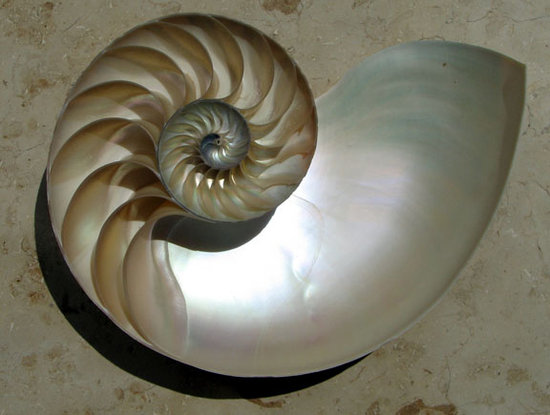 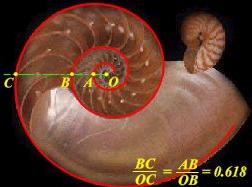 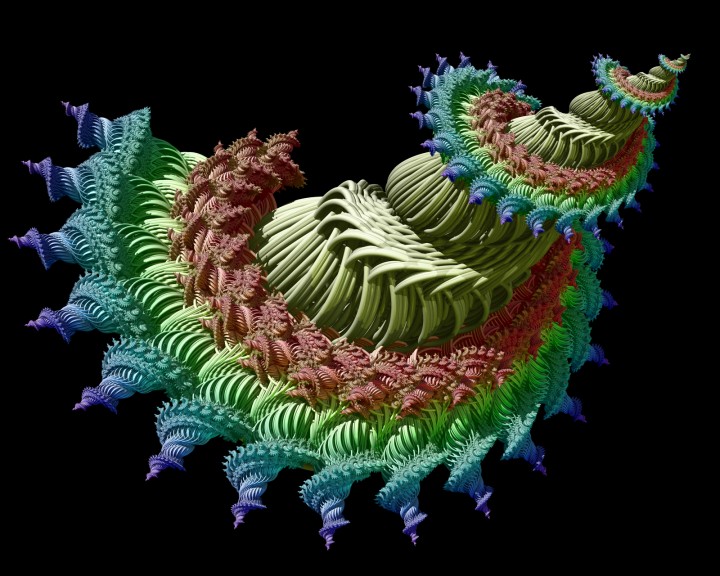 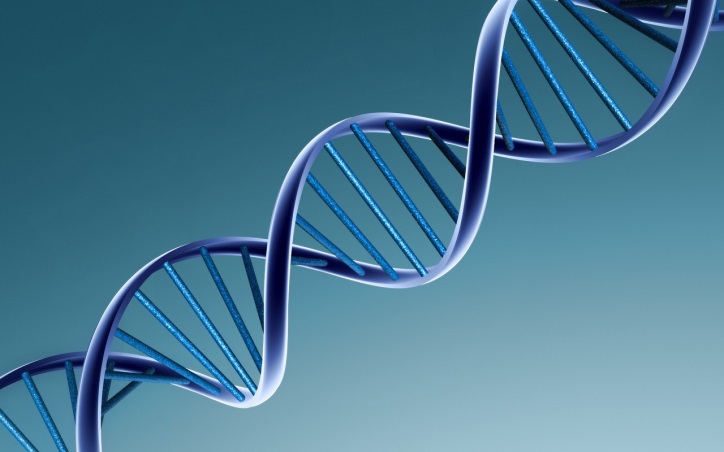 Вывод: моя гипотеза подтвердилась. Числа Фибоначчи имеют проявления в природе, архитектуре, космосе.
Спасибо за внимание!